সবাইকে ‍শুভেচ্ছা
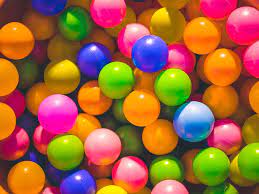 শিক্ষক পরিচিতি:
সংগীতা বিশ্বাস
সহ:শি:
মাওলানাবাদ সরকারি প্রা:বি:
ঝিনাইদহ সদর,ঝিনাইদহ
পাঠ পরিচিতি:
শ্রেণিঃ প্রাক প্রাথমিক
বিষয়ঃ বাংলা
পাঠ শিরোনামঃ বিভিন্ন রং চেনা
শিখনফল
বিভিন্ন   রং এর নাম বলতে পারবে ও সনাক্ত করতে পারবে
এখানে কি কি রঙের বেলুন আছে
এখানে কি কি রঙের আপেল আছে
এখানে কি কি রঙের প্রজাপতি আছে
এখানে কি কি রঙ পেন্সিল আছে
এখানে কি কি রঙের তারা আছে
এখানে কি কি রঙের জামা আছে
এখানে কি কি রঙের  ছাতা আছে
এখানে কি কি রঙের গোলাপ আছে
এখানে কি কি রঙের গাড়িআছে
এখানে কি কি রঙের বাড়ি আছে
এখানে কি কি রঙের পশু আছে
এখানে কি কি রংআছে
এখানে কি কি রঙের ফুল আছে
ছবিগুলো রং কর
কোনটি কি রঙ বল
সবাইকে শুভকামনা